«Кросс Нации».
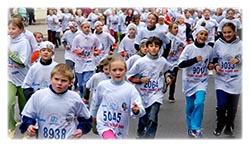 Ежегодно в сентябре  Министерство спорта, туризма и молодежной политики Российской Федерации проводит 

Всероссийский день бега
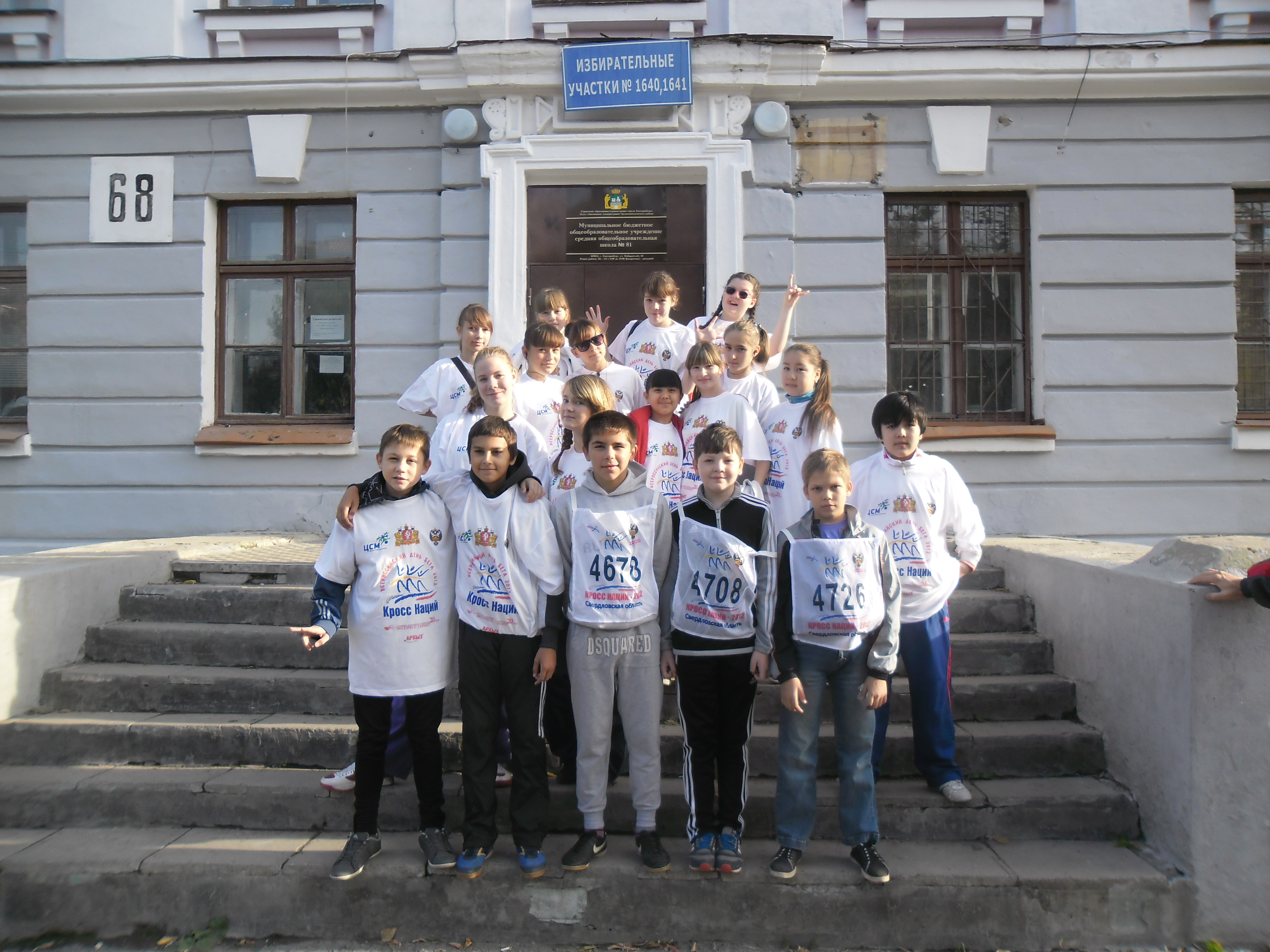 Это самое масштабное по количеству участников и географическому охвату массовое спортивное мероприятие, проводящееся на территории России.
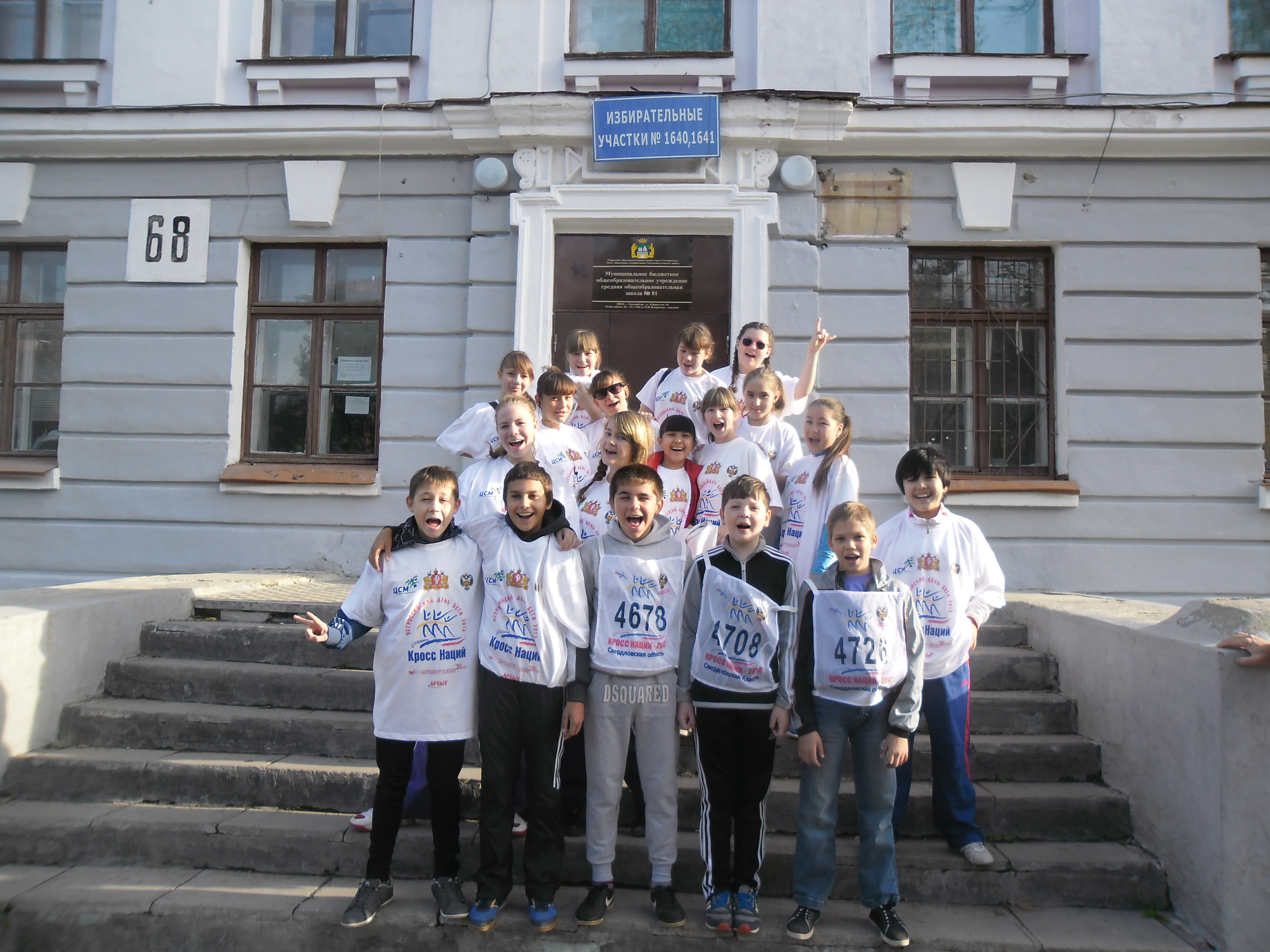 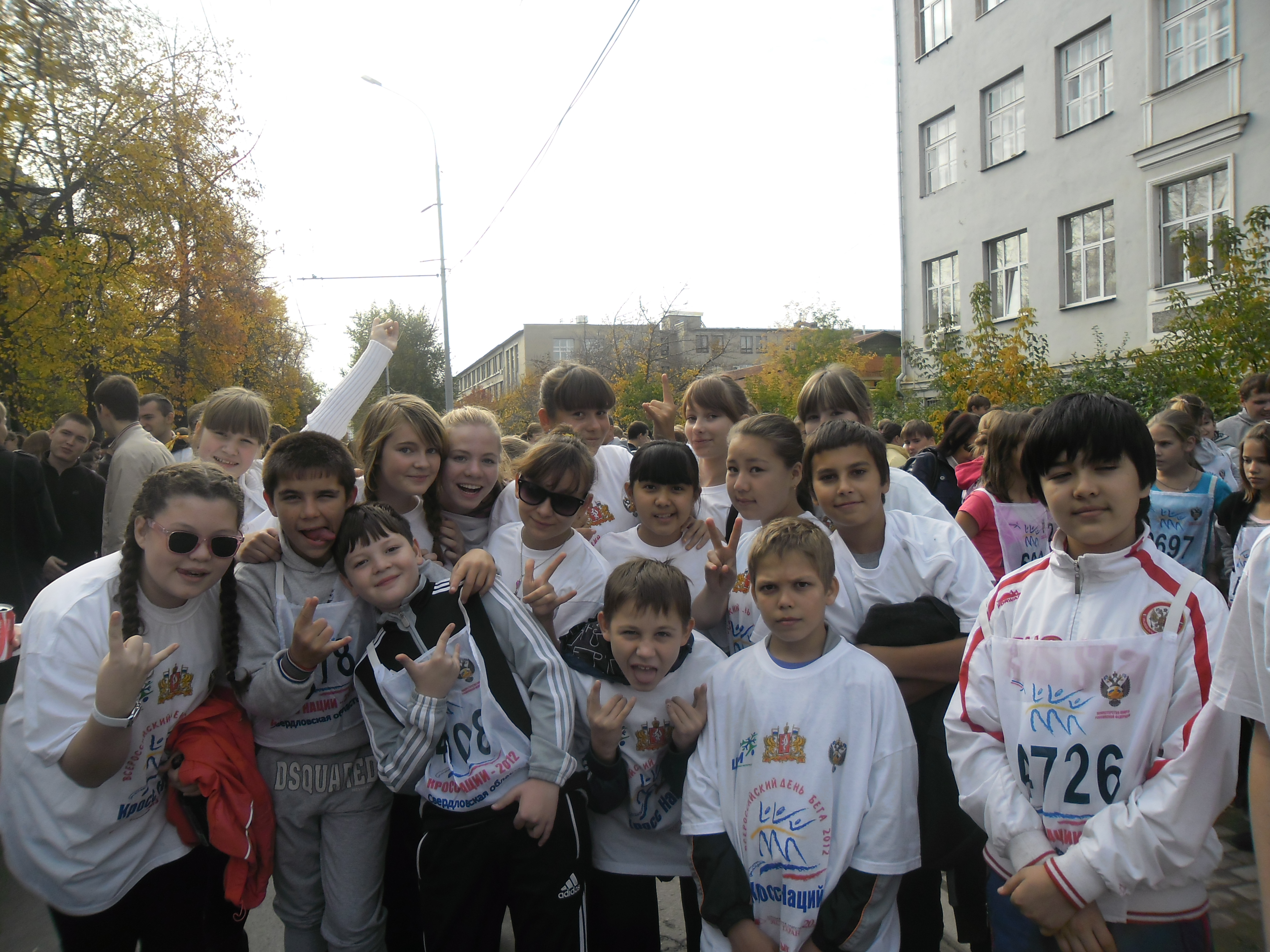 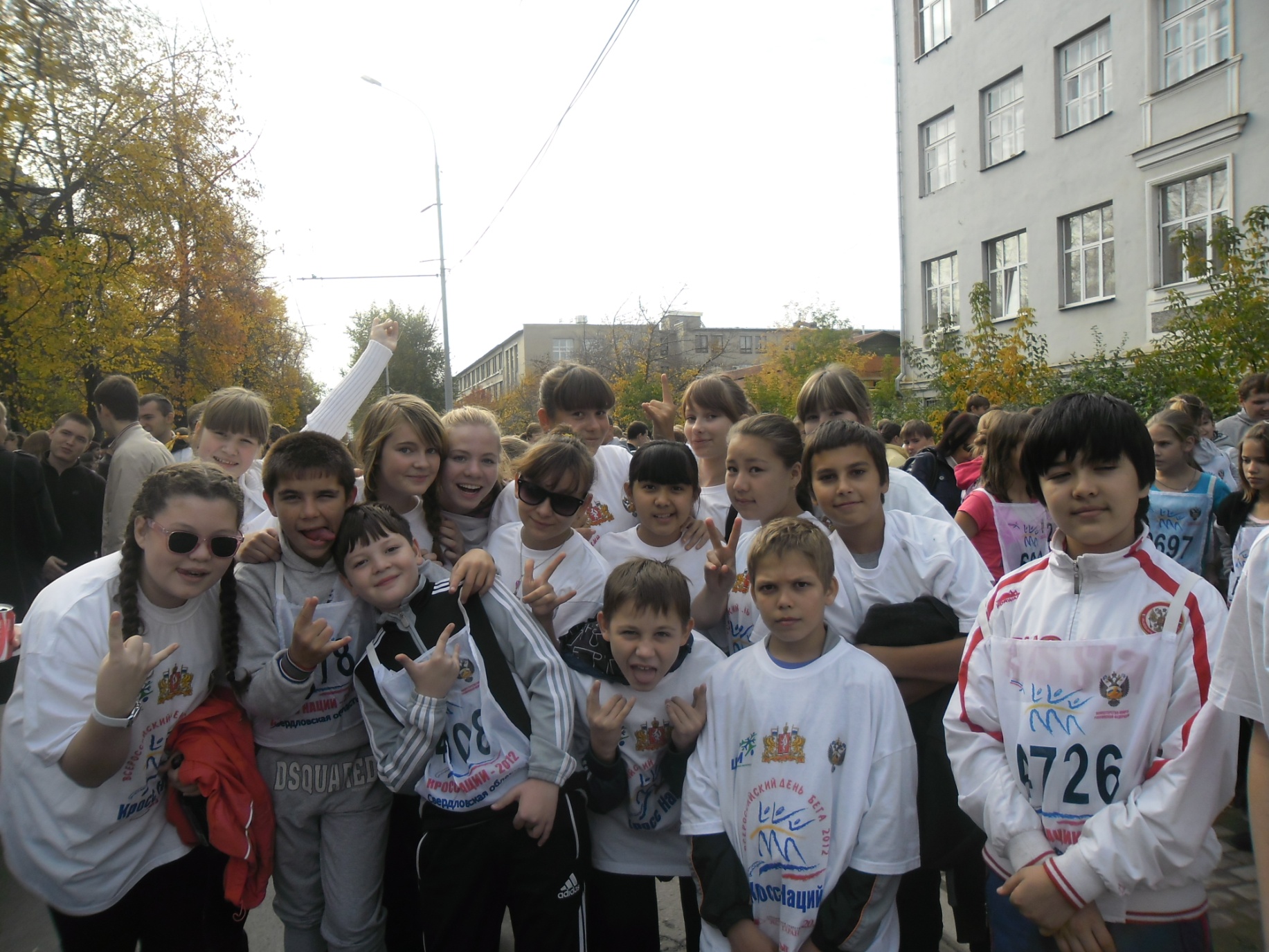 Кросс - это круто! Кросс – это класс!Кросс – это Мы! Ровняйтесь на нас !